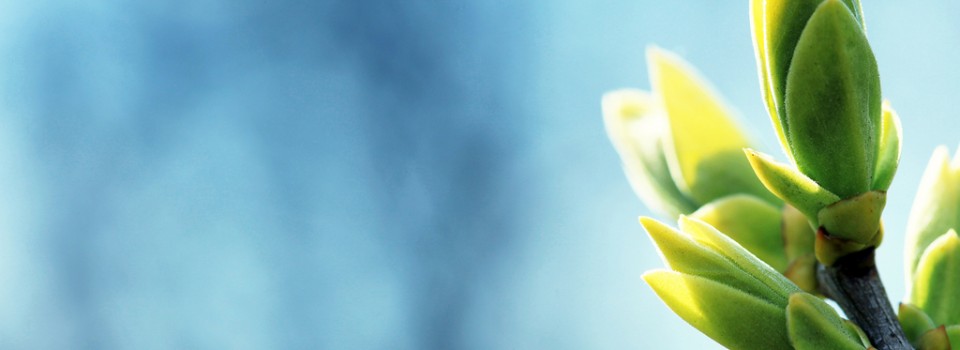 OMICS Group
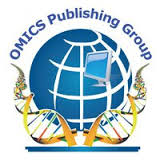 OMICS Group International through its Open Access Initiative is committed to make genuine and reliable contributions to the scientific community. OMICS Group hosts over 400 leading-edge peer reviewed Open Access Journals and organizes over 300 International Conferences annually all over the world. OMICS Publishing Group journals have over 3 million readers and the fame and success of the same can be attributed to the strong editorial board which contains over 30000 eminent personalities that ensure a rapid, quality and quick review process. OMICS Group signed an agreement with more than 1000 International Societies to make healthcare information Open Access.
Contact us at: contact.omics@omicsonline.org
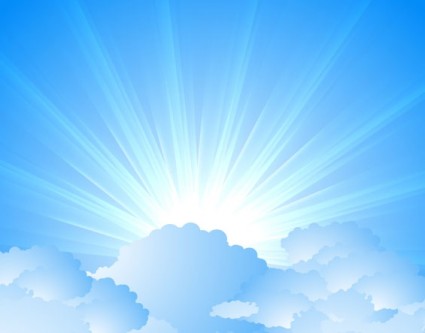 OMICS Journals are welcoming Submissions
OMICS Group welcomes submissions that are original and technically so as to serve both the developing world and developed countries in the best possible way.
OMICS Journals  are poised in excellence by publishing high quality research. OMICS Group follows an Editorial Manager® System peer review process and boasts of a strong and active editorial board.
Editors and reviewers are experts in their field and provide anonymous, unbiased and detailed reviews of all submissions.
The journal gives the options of multiple language translations for all the articles and all archived articles are available in HTML, XML, PDF and audio formats. Also, all the published articles are archived in repositories and indexing services like DOAJ, CAS, Google Scholar, Scientific Commons, Index Copernicus, EBSCO, HINARI and GALE.
For more details please visit our website: http://omicsonline.org/Submitmanuscript.php
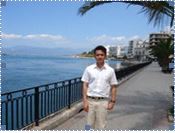 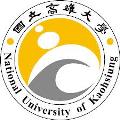 Research Summary 2012 - 2014
Dr. Yen-Hung Hu, Department of Computer Science, Norfolk State University
Outline
Internet Traffic Pattern
A Fluid-Based Approach for Modeling Network Activities
Attack Pattern Recognition
Building a Network Symptom Checker for Identifying Abnormal Network Activities
Trustworthy Network
Challenges in Building a Trustworthy Network
Secure Software Engineering
Adopting Secure Software Development Life Cycle in the Computer Science Capstone Projects
A Fluid-Based Approach for Modeling Network Activities
For a given network topology, if resources of every link and node are pre-defined and limited, behaviors of such a network will be bounded.
Malicious flooding-based Denial of Service network activities are not isolated, but related as different stages of a series of cyber-attacks 
Normal and abnormal traffic can be simulated by fluid-based approach
Research Procedures
Analyze existing Internet traffics
4 network traffic traces provided by the CAIDA (www.caida.org/data)
Statistics of protocol, connection, and overall are collected
Adopt fluid-based approach for modeling TCP and UDP
TCP represents responsive traffic
UDP represents best effort traffic
Tune models to comply with the gathered normal traffic characteristics.
Study potential abnormal traffics affecting the stability of normal traffics.
Existing Internet Traces – Packet Level Analysis
Table 1: The Selected Traffic Traces
Table 3: Percentage of Packets in the Selected Traffic Traces
Table 4: Connection Number and Percentage in Traffic Trace 2009-01
Table 2: Composition of Packets in the Selected Traffic Traces
Existing Internet Trace – Connection level Analysis
Table 6: Connection with Size ≤ X Packets in Traffic Trace 2009-01
Table 5: Connection with Life ≤ X Seconds in Traffic Trace 2009-01
Table 7: Hurst Parameter of Four Different Streams in the Selected Traffic Traces
Network Modeling
Single Congested Network
Normal Traffic
Multiple Connections
Malicious Traffic
Some Results
Figure 3: Goodput of a TCP Connection and an UDP Connection  vs. Time
Figure 1: Congestion Window Size of a TCP  
Connection vs. Time
Figure 2: Goodput of a TCP Connection vs. time
Future Works
Study more network models (e.g., a network with multiple congestion points) to study performance of the simulated traffic
Study other malicious activities and to evaluate their influences as well
Building a Network Symptom Checker for Identifying Abnormal Network Activities
Let graph G = (V, E) represent a network, where V = {v1, v2, …, vn} denotes nodes and E = {e1, e2, …, em} denotes edges in the graph G
Network activities can be modeled by mathematical theory of dynamical system
since resources (i.e., bandwidth, memory, services capacity, etc.) of the monitored network are limited, it is expected that trajectories of every network characteristics of the network G during the monitoring period are bounded
Research Procedures
Use dynamic system to model network activities
Build network symptom checker
Modeling Network Activities - 1
Modeling Network Activities - 2
Modeling Network Activities - 3
Network Symptom Checker
A recognizable 3D surface
Apply a mapping function M on {C, Q, W, Z, R}, and the network symptom checker could be represented as M(C, Q, W, Z, R)
To make it possible to attract potential users, this network symptom checker must be easy to use and identify malicious activities of the monitored network
It should be as easy as we read information from the face of an illness patient
Future Works
Need to evaluate every parameter motioned
Challenges in Building a Trustworthy Network
There is no mature implementation of building a trustworthy network although the concept has been discussed more than ten years
We have observed that trustworthiness could not be achieved if there is no proper integration of major network components
Examples
Difficulty in verifying network components: 
The biggest challenge of the implementation is in verifying network components to ensure they are capable of protecting security, privacy, and reliability
Difficulty in administrating network components: 
Since network components usually cross several different domains and are managed by various administrations, the operation to ensure the protection of network security, privacy, and reliability is very complicated and difficult to achieve 
Difficulty in protecting data crossing over different network components:
Although every network component could implement its own mechanisms to protect network privacy, security, and availability, there are some potential threats could exist in the gap between two components
Trustworthy Network Model
This 3D model includes three axes and 75 cells (i.e., 5 x 3 x 5)
X-axis: This axis introduces five major network components
Hardware, software, data, protocol, and people
Y-axis: This axis covers three countermeasures
Technology, education, and policy
Z-axis: This axis represents five trustworthy characteristics
Reliability, privacy, confidentiality, integrity, and availability
Trustworthy Network Model
X-Axis: Countermeasures
Technology: 
Technical solutions, no matter hardware or software, relating to the protection of network security, privacy, and reliability are included in this category
Policy: 
Policies are regulations and rules in the workplace relating to the protection of network security, privacy, and reliability
Education: 
Education includes formal and informal training programs relating to the protection of network security, privacy, and reliability
Y-Axis: Trustworthy Characteristics
Security: 
The assessment of a security implementation is in the measurement of the degree of protecting information confidentiality, integrity, and availability
Privacy: 
You shall gain control over your own information. Others involving in using your information shall adhere to fair information principles
Reliability: 
In brief, reliability means availability and correctness. Systems for providing services must be always available and correct and commit to fulfill every request from the legitimate users
Z-axis: Network Components
Hardware: 
Hardware is the physical technology that stores, processes, and transmits data; executes software; interacts with applications and operating systems; and compromises with protocols
Software: 
The software component of the network includes operating systems, applications and utilities
Data: 
the data component of the network indicates any form of information appearing in the network
Protocol: 
Protocol indicates criteria and mechanisms used in the network communication. 
People: 
We may often overlook this topic. People have always been a threat to the network security
Adopting Security Software Development Life Cycle in the Computer Science Capstone Projects
Use McCumber’s Cube model to assess components in the selected capstone program
confidentiality, integrity, and availability
Research Procedures
Select/build a Java security guideline
Link this Java security guideline to McCumber’s Cube model to form an assessment table
Use the assessment table to evaluate every component in the selected capstone program
Sample Capstone Project – 4 Loop Product
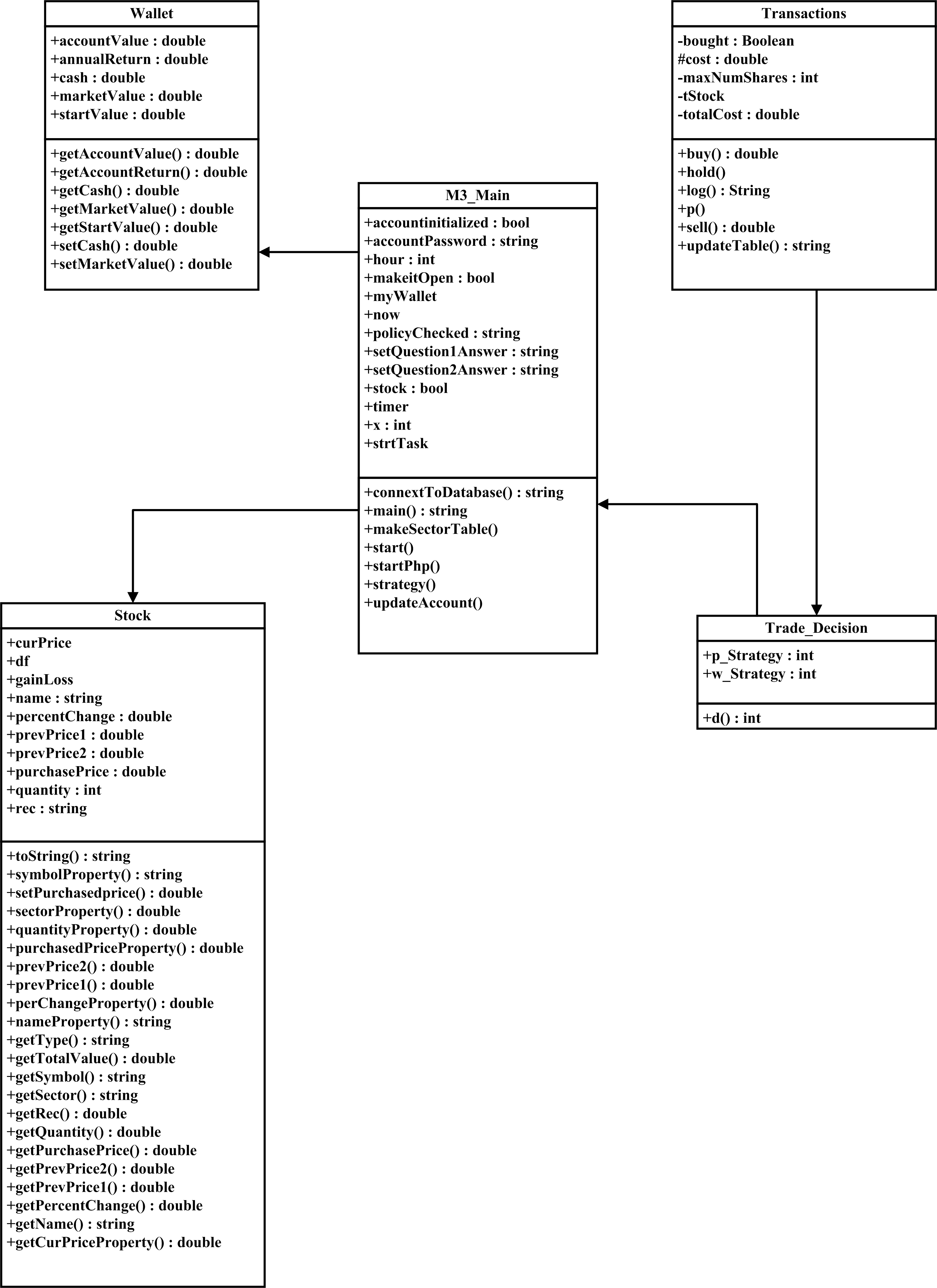 The Assessment Table
Observation
Future Works
Apply the assessment to more capstone programs
Acknowledgement
Dr. Yen-Hung Hu is a faculty member in Department of Computer Science at Norfolk State University. Before joined the Norfolk State University, he was the director of the Information Assurance Center at Hampton University and a full time faculty member in the Department of Computer Science at Hampton University. Dr. Hu has participated in several funded grants including two NSF awards. He has attended a number of Information Assurance and Cyber Security related research and education workshops including NSA IA CAE principals meeting, NIST Cryptographic Key Management workshop, Colloquium for Information Systems Security Education, and other NSF funded workshops. His research focuses on computer and network security. He has authored/co-authored more than 20 publications and made numerous professional presentations.
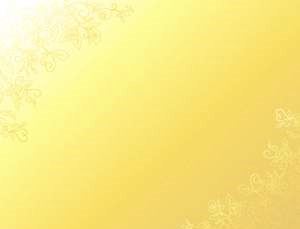 Journal of Electrical & Electronic Systems
Electrical Engineering & Electronic Technology
 Telecommunications System & Management
Information Technology & Software Engineering
Electrical & Electronic Systems
Related Conferences
2nd International Conference and exhibition on Lasers optics and Photonics.
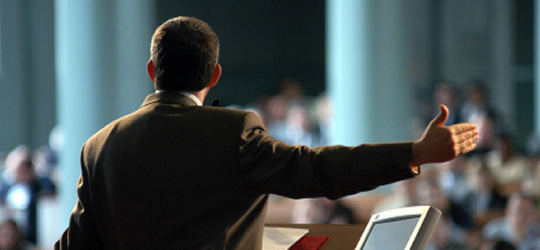 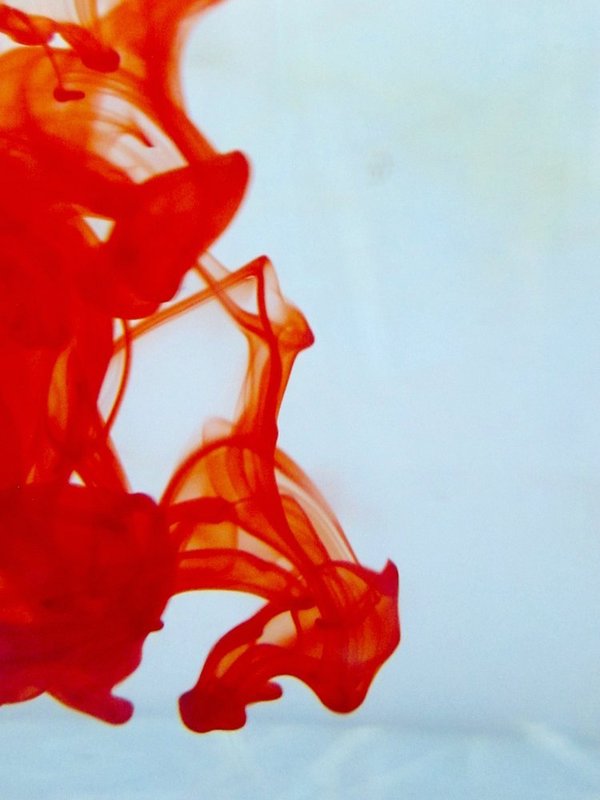 OMICS Group Open Access Membership
OMICS publishing Group Open Access Membership enables academic and research institutions, funders and corporations to actively encourage open access in scholarly communication and the dissemination of research published by their authors.
For more details and benefits, click on the link below:
http://omicsonline.org/membership.php
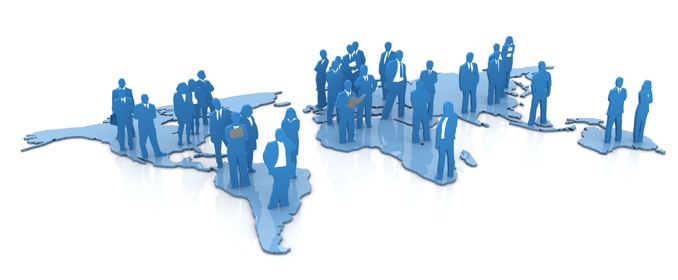 Thank you